www.DLR.de  •  Folie 1
Lightweight Design: The Vanguard of Automotive EngineeringStrategies for Materials and Construction Methods
Prof. Dr.-Ing. Horst E. Friedrich
Dipl.-Ing. Gundolf Kopp
Dipl.-Ing. Marco Münster
www.DLR.de  •  Folie 2
Agenda
1. Growing importance of lightweight construction
2. Methodical approach in the development process
3. Lightweight construction strategies
4. Challenge: lightweight construction in the volume segment
5. Concepts for current and future cars
6. Trends in materials and structures yesterday, today and tomorrow
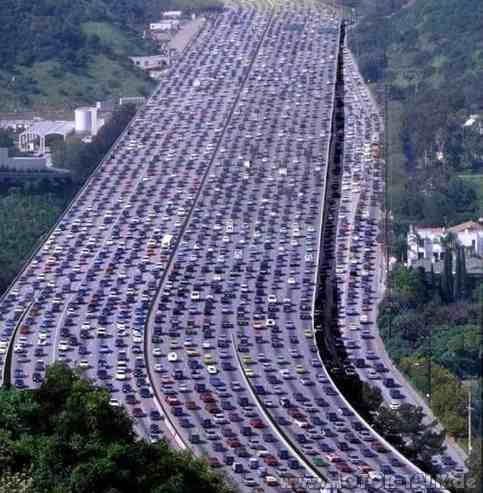 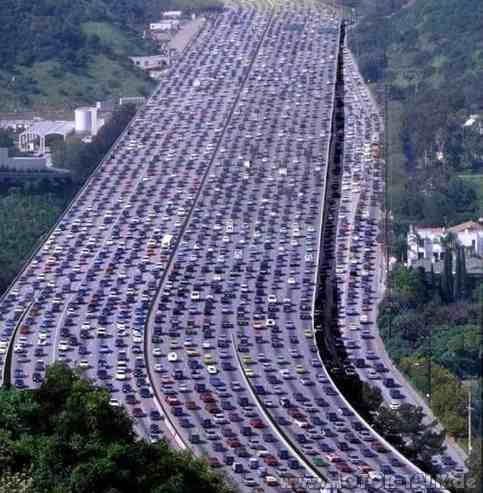 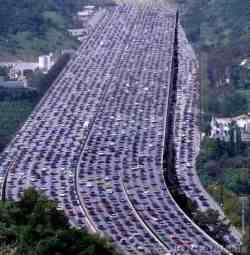 www.DLR.de  •  Folie 3
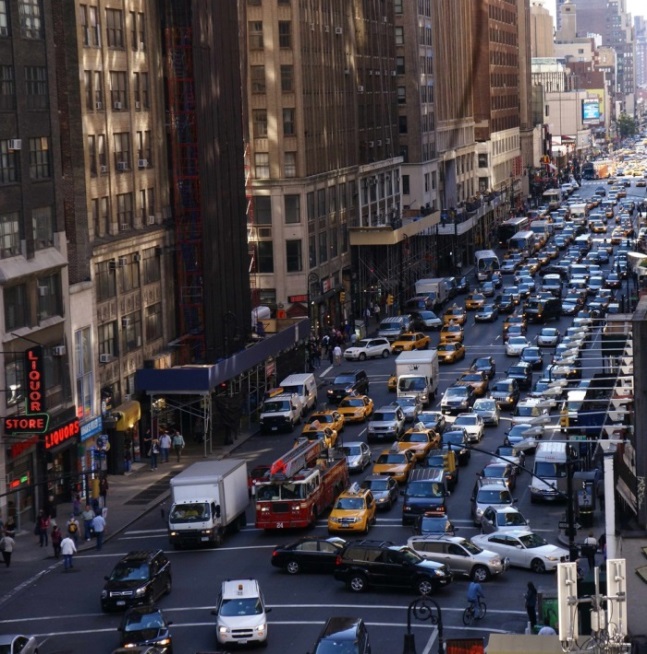 Megatrends
We are reaching the limits of oil extraction
Climate change is taking place
Growing population, concentrated in big cities and conurbations 
Demographic trend
Source: http://www.fotocommunity.de/pc/pc/mypics/1438338/display/18369424
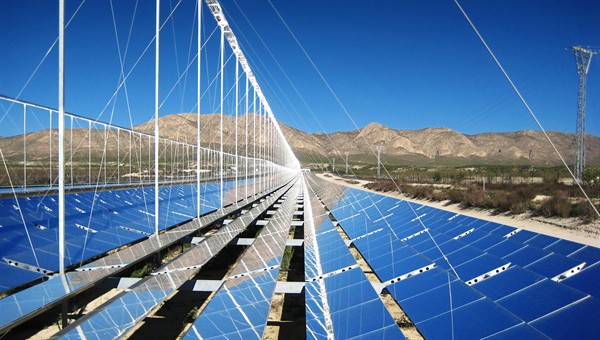 Source: DLR
Vehicle concepts
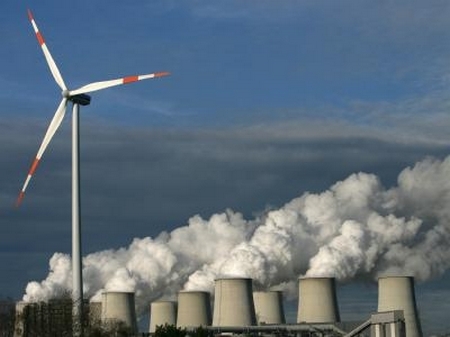 Lower energy consumption
Reduced CO2 emissions
Alternative and regenerative energy sources
Automated driving / connectivity 
…
Source: versust.blogsport
www.DLR.de  •  Folie 4
CO2 emissions in new vehicles in Germany and        EU CO2 limits
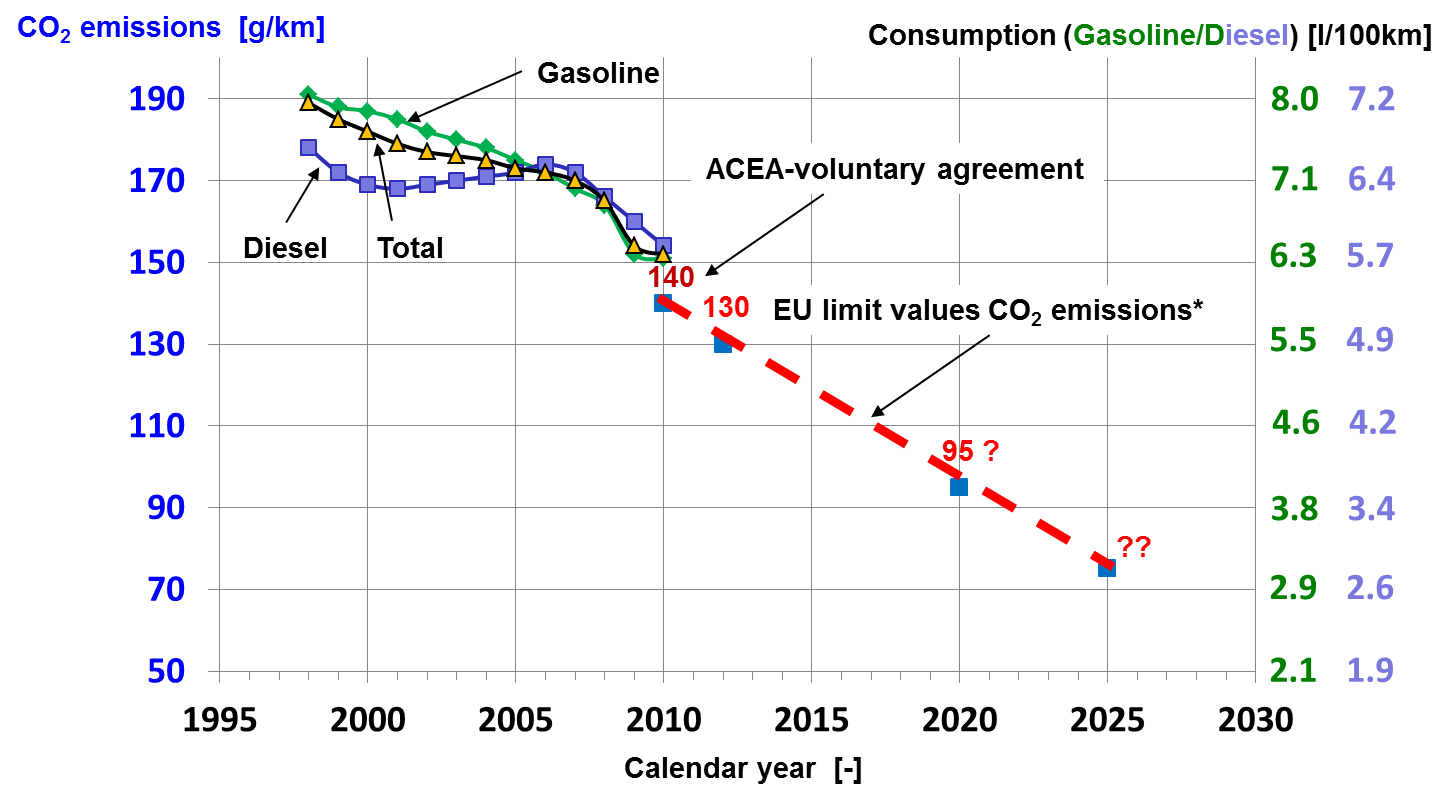 * Mass-dependent
Source: KBA; DLR
www.DLR.de  •  Folie 5
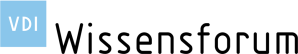 Total of normal resistances and consumption
FB
FR
FSt
FL
urban
combined
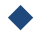 FL
highway
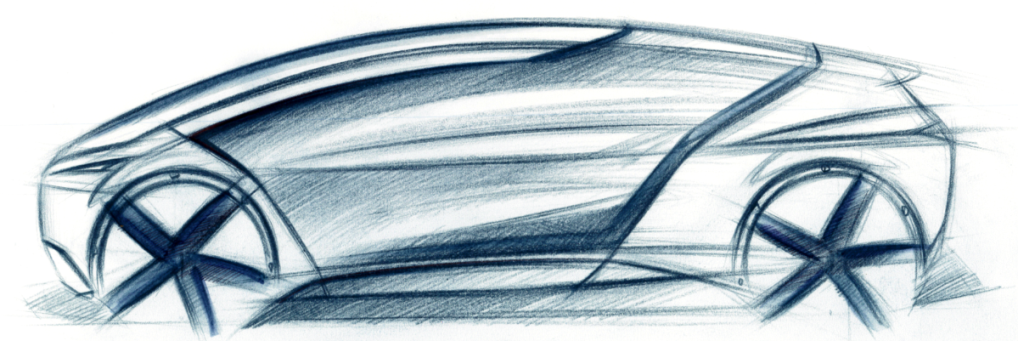 Consumption per 100 kg/ (l/100 km)
0,39
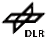 0,32
FB
FR
0,15
vh adjust NEFZ
i adjust NEFZ
FSt
Normal resistances
Differential consumption factors for 100 kg weight reduction in a vehicle with spark-ignition engine
Source: DLR; Rohde-Brandenburger, Volkswagen AG
www.DLR.de  •  Folie 6
Extension of range with small electric vehicles
Artemis Urban (with recuperation)
Artemis Urban (without recuperation)
NEFZ (with recuperation)
NEFZ (without recuperation)
Increase in range [%]
28 %
25 %
Mass reduction [%]
Source: DLR
Influence of lightweight construction on vehicle dynamics
www.DLR.de  •  Folie 7
Lightweight construction, vehicle dynamics and electromobility
- Crosswinds
- Road transverse gradient
- Ruts, stochastic 
  unevenness
- More sensitive to
  weight
- Running resistances
Lateral dynamics                                                                                    dependent on CG (SP)
- Unsprung mass 
- Secondary effects
Opportunity for electromobility
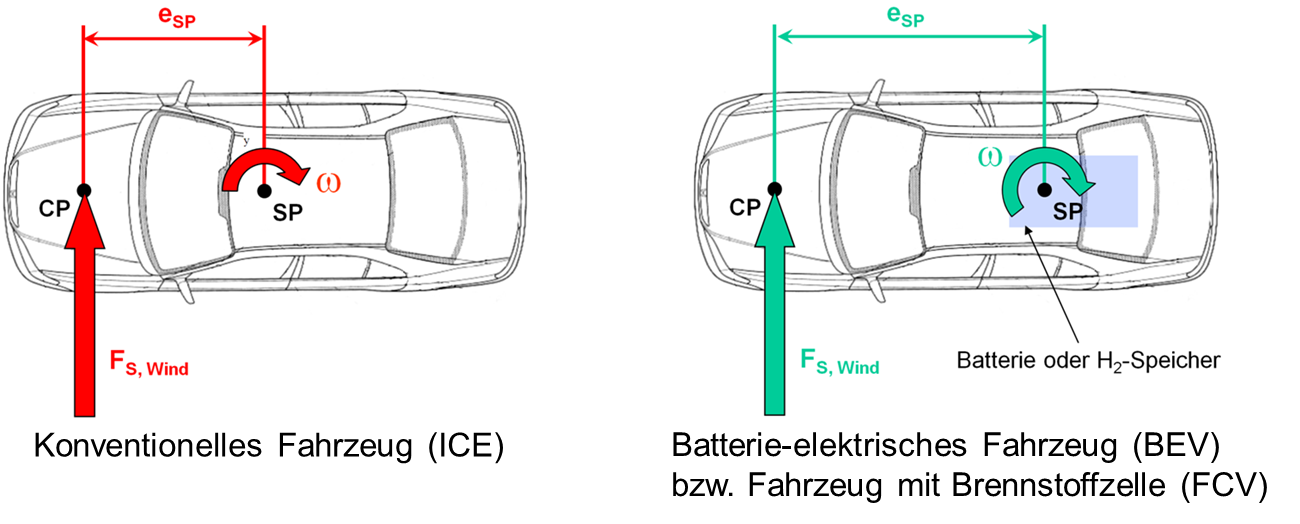 - Position of battery 	 Roll behavior
- Wheel hub drive 	 Yaw behavior
battery or fuel cell tank
Lightweight design measures required
battery electric vehicle (BEV) or fuel cell vehicle (FCV)
conventional vehicle (ICE)
Source: IVK Stuttgart, DLR
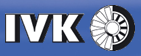 [Speaker Notes: Logitudinal motions 
Lateral motions]
www.DLR.de  •  Folie 8
Potential to minimize CO2 emissions
CO2 emissions in the production of materials
(kg CO2 eq./kg raw material)
Lightweight
CO2 reduction cost and potential
(Example: medium sized car with 140 g CO2/km)
ICE efficiency
Electric powertrain
Range
Carbon fiber structures
Weight reduction of 490 kg
High strength steel
Weight reduction of 250 kg
333
Steel
Hybrid structures
(aluminum, magnesium, plastics)
Weight reduction of 420 kg
133
128
Range extended electric 
vehicle
Range extended electric 
vehicle
Hybrid electric 
vehicle
Hybrid electric 
vehicle
95
CFRP
Battery electric 
vehicle
Battery electric 
vehicle
57
50
50
45
37
Cost of CO2 reduction (EUR/g)
CO2 reduction potential (g/km)
18
13
24
31
31
140
50
84
36
Source: McKinsey, Ecoinvent, EEA, DLR
www.DLR.de  •  Folie 9
From the chain of effects of the traffic system to the methodical development process
Demand for mobility
- CO2
- Legislation
- Energy prices
- …
Transport system
- Requirements
- Target function
- …
Vehicle concepts and architecture
Technology
- Simulation 
- Optimization
- …
- Structural components
- Crash components
- Energy converters
-  …
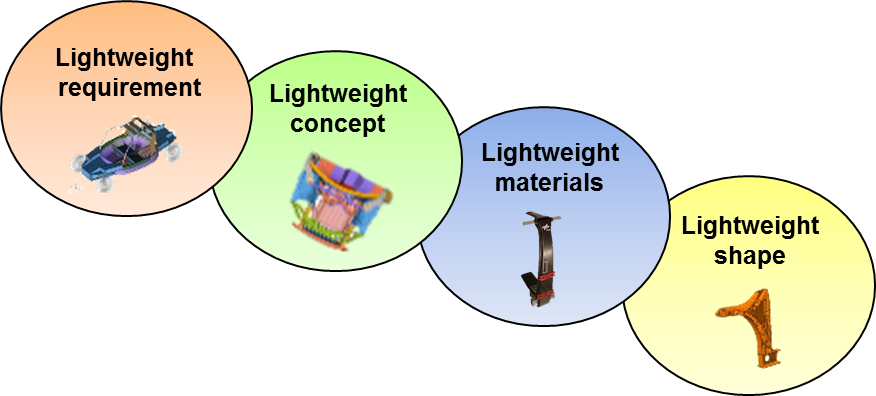 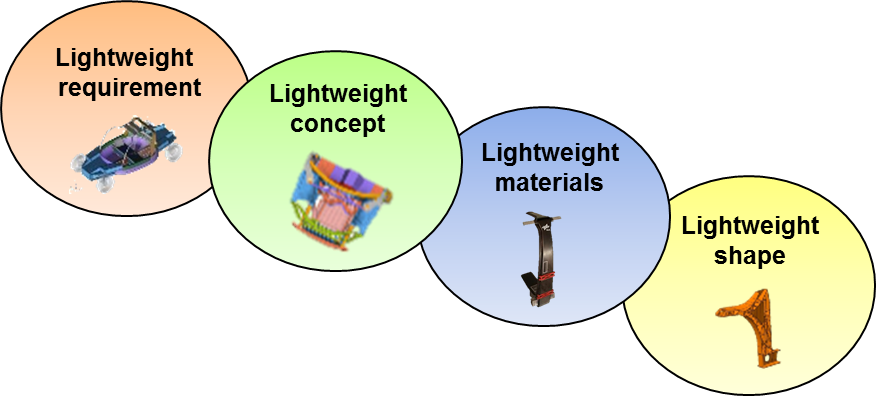 Quelle: DLR
Lightweight materials
Lightweight concept
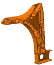 Lightweight shape
www.DLR.de  •  Folie 10
Lightweight 
requirement
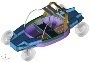 Lightweight requirement
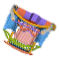 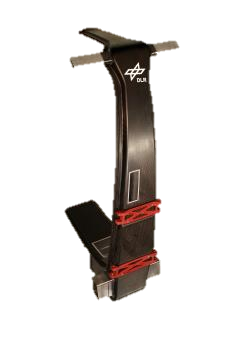 Objective:
light vehicle with high crash performance (L7e)
Solution:
Body structure in sandwich architecture
Skin layers aluminum alloy
Foam core polyurethane
Joining process  
Crash-stable structural adhesive 
Welded parts
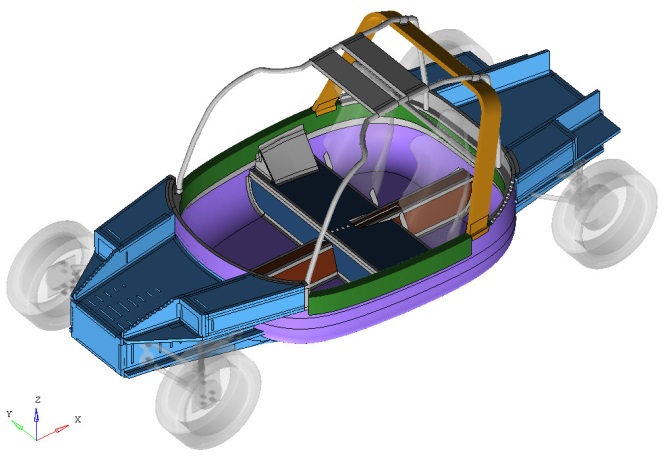 BIW < approx. 80 kg
Euro-NCAP frontal crash  intrusion approx. 102 mm
Source: DLR
Lightweight materials
Lightweight concept
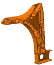 Lightweight shape
„weak“
„medium“
„strong“
www.DLR.de  •  Folie 11
Lightweight 
requirement
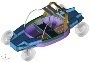 Lightweight design concept
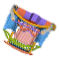 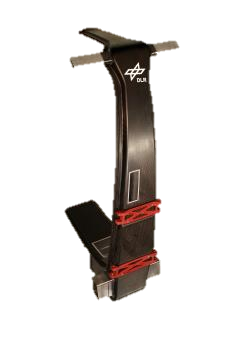 Objective:
-    Crash modular, adaptable vehicle front
Solution:
- Three-dimensional, reinforced light
front vehicle structure
Energy absorbed through cutting
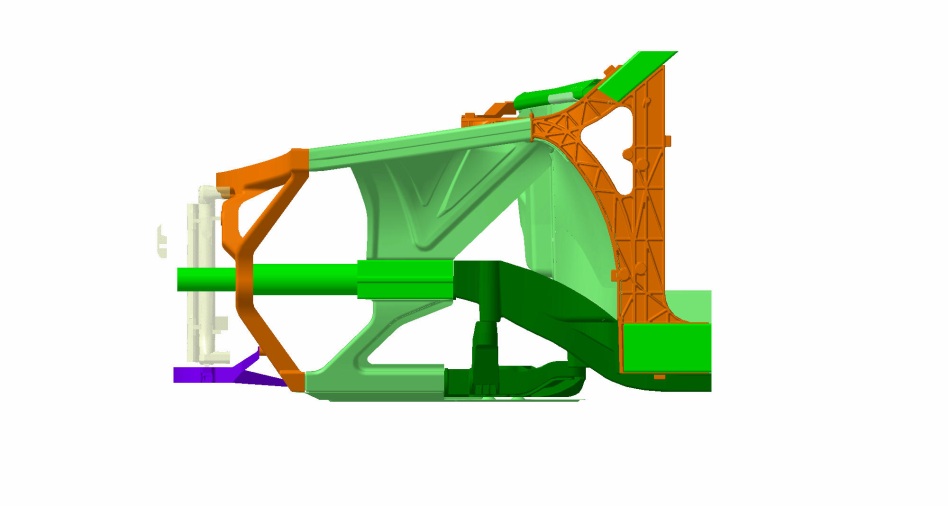 - Peeling pipes for adjustment of energy
Approx. 20% lighter than steel reference structure
Source: DLR
Lightweight materials
Lightweight concept
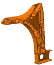 Lightweight shape
www.DLR.de  •  Folie 12
Lightweight 
requirement
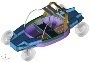 Lightweight material design
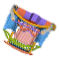 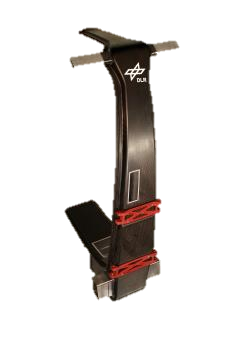 Objective:
-    Light CFRP B-pillar
Source: DLR
Lightweight materials
Lightweight concept
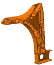 Lightweight shape
www.DLR.de  •  Folie 13
Lightweight 
requirement
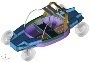 Lightweight material design
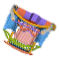 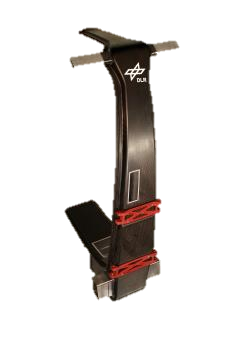 Objective:
-    BIW weight reduction ≥ 85 kg (≥ 30%)
-    Lightweight construction costs (cost of parts) ≤ 5 €/kg
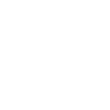 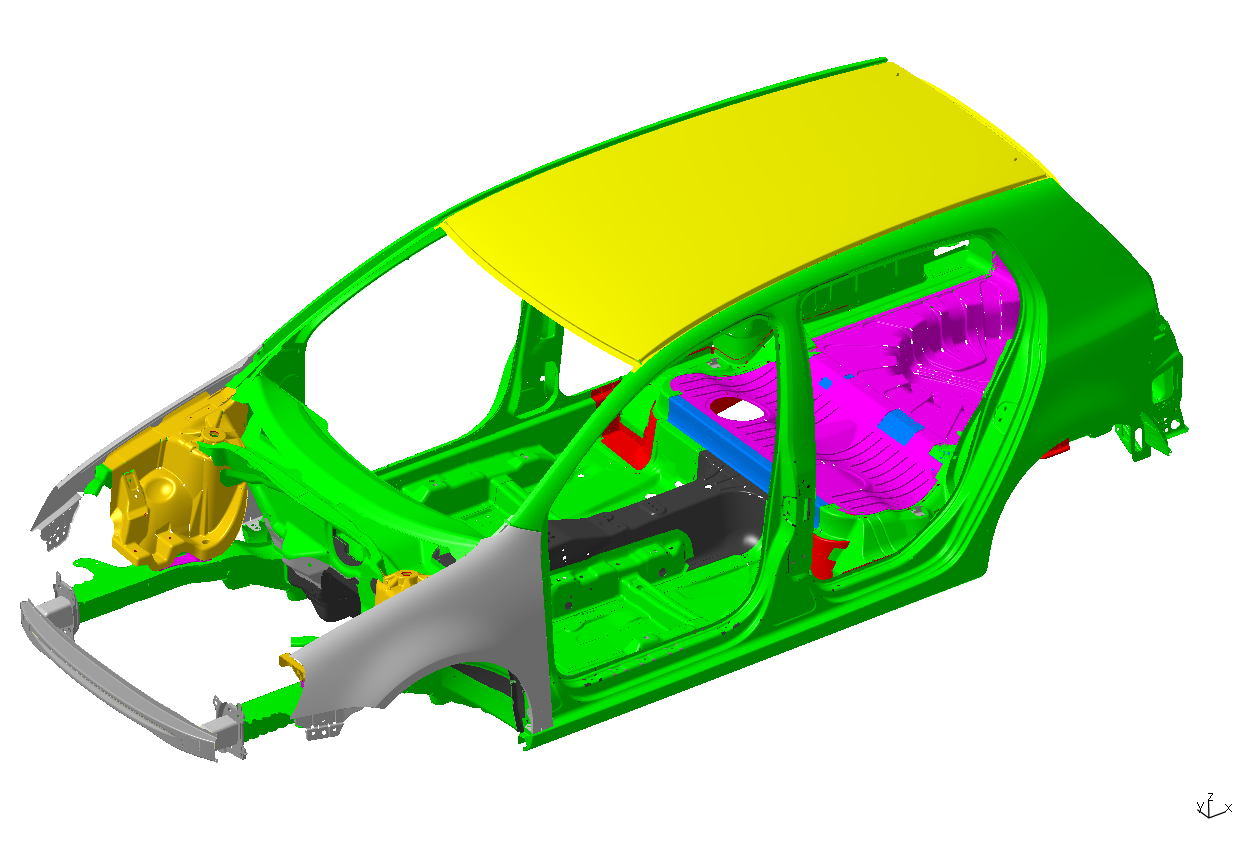 Materials
Aluminium sheet
Aluminium cast
Aluminium extrusion
Steel
Hot-formed steel
Magnesium sheet
Magnesium diecasting
Glasfibre thermoplastic
Percent by weight
Aluminium		96kg  (53%)
Steel		66 kg (36%)
Magnesium	11 kg   (7%)
Plastics	  	  7 kg   (4%)
Solution:
 Body in white 100 kg lighter than reference (approx. 35%)
 Complete CAD model of the BIW
 Validation of structure (crash, static etc.) 
 Specification of joining and production processes
 Life cycle analysis for MMD concept
Source: VW, DLR
Lightweight materials
Lightweight concept
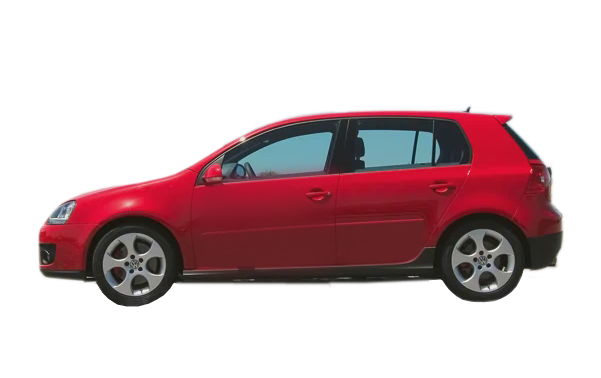 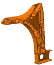 Lightweight shape
www.DLR.de  •  Folie 14
Lightweight 
requirement
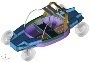 Lightweight shape
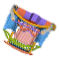 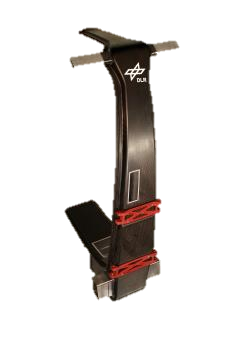 Objective:
A-pillar cast node lighter and more cost-attractive
Solution:
New design with magnesium alloy
Integration of suspension strut slot and A-pillar
Weight saving approx. 50 %
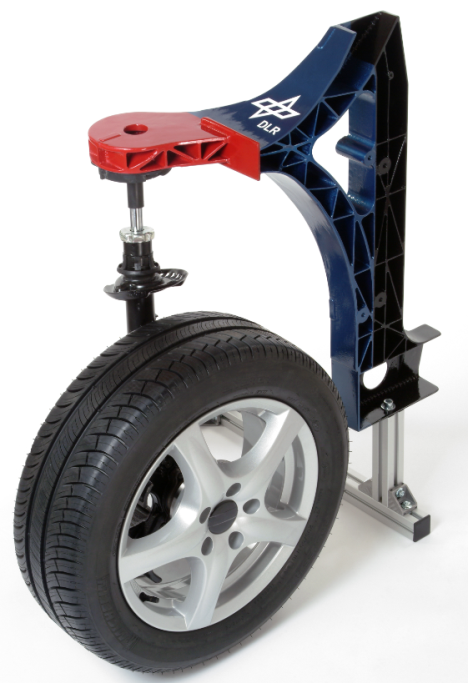 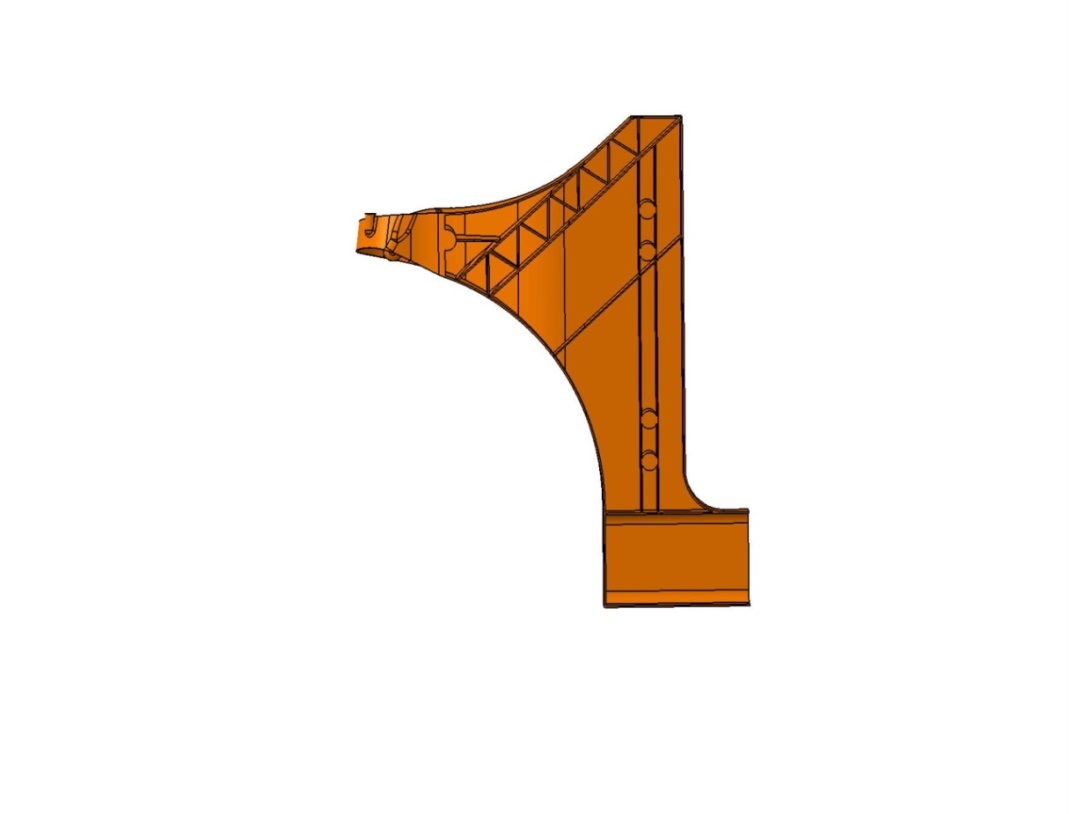 Source: DLR
www.DLR.de  •  Folie 15
Challenge: lightweight construction in the volume segment
FRP-
intensive
- CFRP; GFRP
Multi-
Material-
Design
Light metal-
Intensive
- Al; Mg
t
Lightweight construction potential
Steel-intensive
- ductile; high-strength and 
highest-strength steel
Series size
Adjusting lever for lightweight construction:
Materials
Concepts
Production technology
etc.
…
Weight
Safety
NVH
etc.
Source: VW; Daimler; DLR
www.DLR.de  •  Folie 16
Concept: steel-intensiveExample: Golf VII
Weight saving:
structural weight reduced by about 100 kg 
Electrics	- 6 kg
Drive train	- 40 kg
Chassis	- 26 kg
Body		- 37 kg

Lightweight design measures:
High-strength and higher-strength types of steel, reduced sheet thickness (TRB)
Only using material where it is needed
Optimal geometry of profiles and surfaces
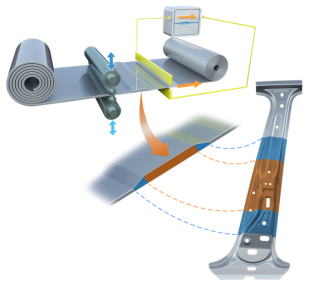 20%
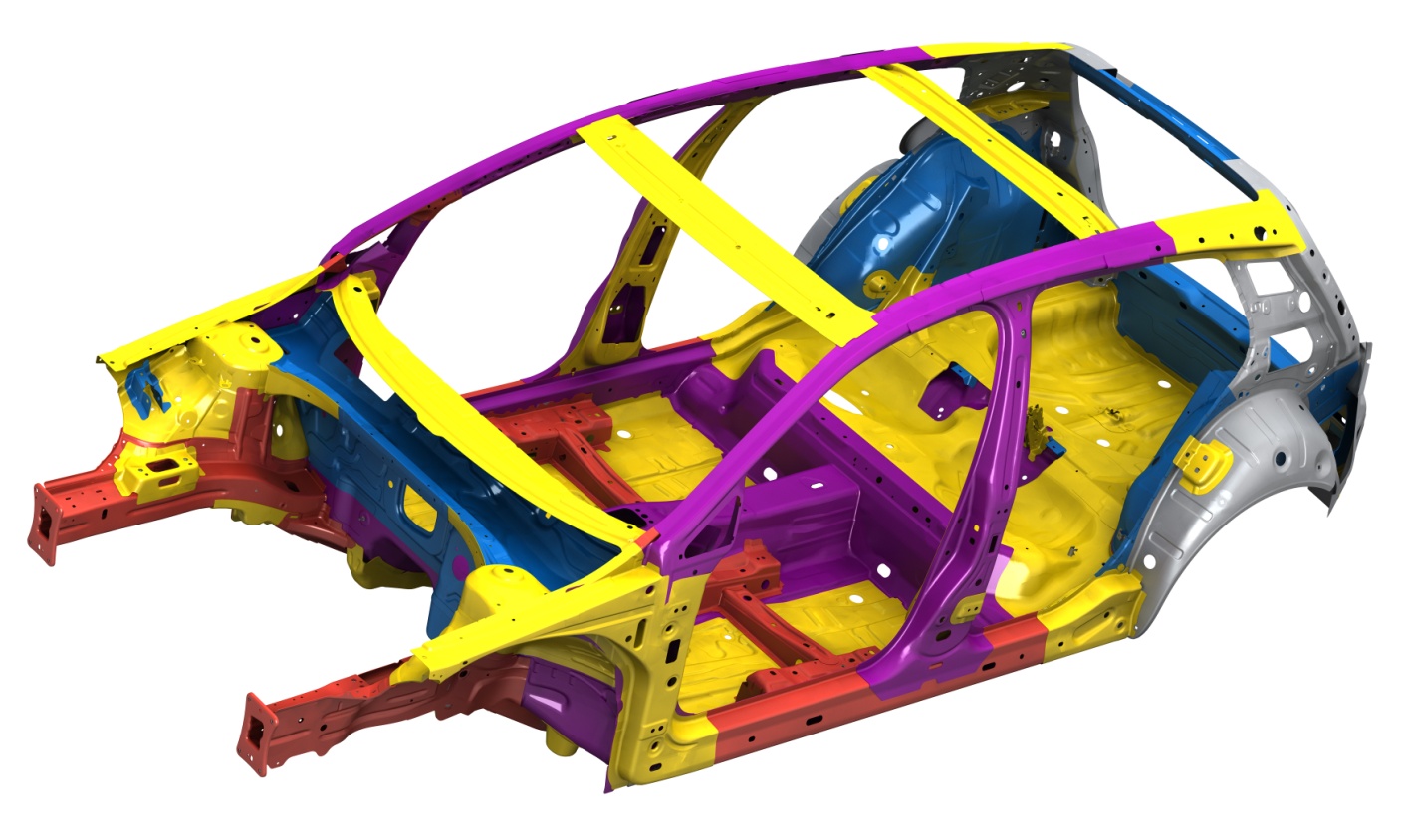 28%
11%
9%
32%
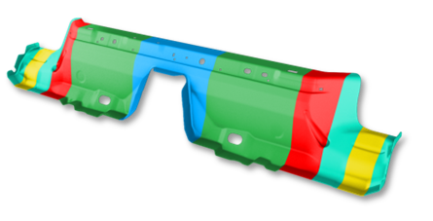 Mild Steel
High-Strength Steel
Highest-Strength Steel
Advanced-High-Strength Steel
Ultra-High-Strength Steel, hot formed
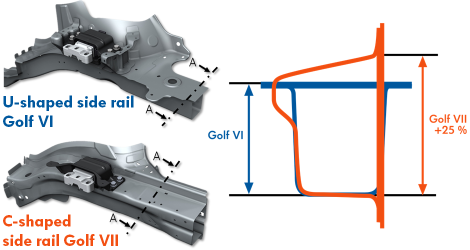 Source:  VW
www.DLR.de  •  Folie 17
Concept: Aluminum-intensive Example: Range Rover V
Weight saving:
Vehicle about 420 kg lighter than its predecessor
Weight saved in basic shell approx. 39% (almost 180 kg) 
Lightweight design measures:
External skin panels between 0.9 and 1.5 mm 
All body joints riveted or bonded
Side parts compressed in a single aluminum component
	 Fewer body joints 
High-strength Al AC300 for the crash structure
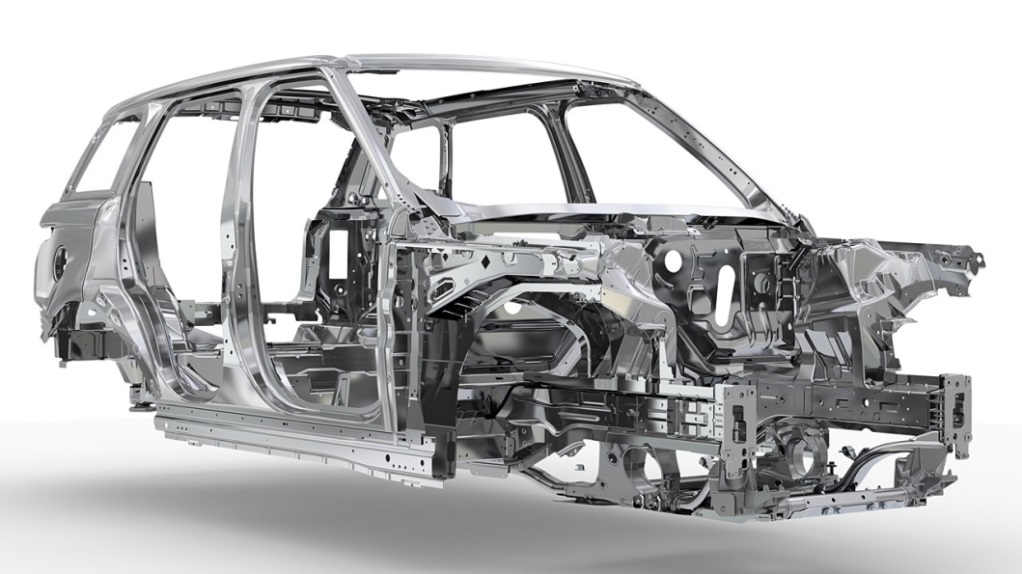 Source: ATZ; www.carsuk.net
www.DLR.de  •  Folie 18
Concept: Aluminum-/steel-intensive hybrid design
Example: Audi TT 2nd generation
Weight saving:
Weight of body: 206 kg
Reference body in steel would be 48% heavier
Pure Al body would be 12% lighter
Lightweight design measures :
Multi-material-desgin
Shell and space frame structure combined
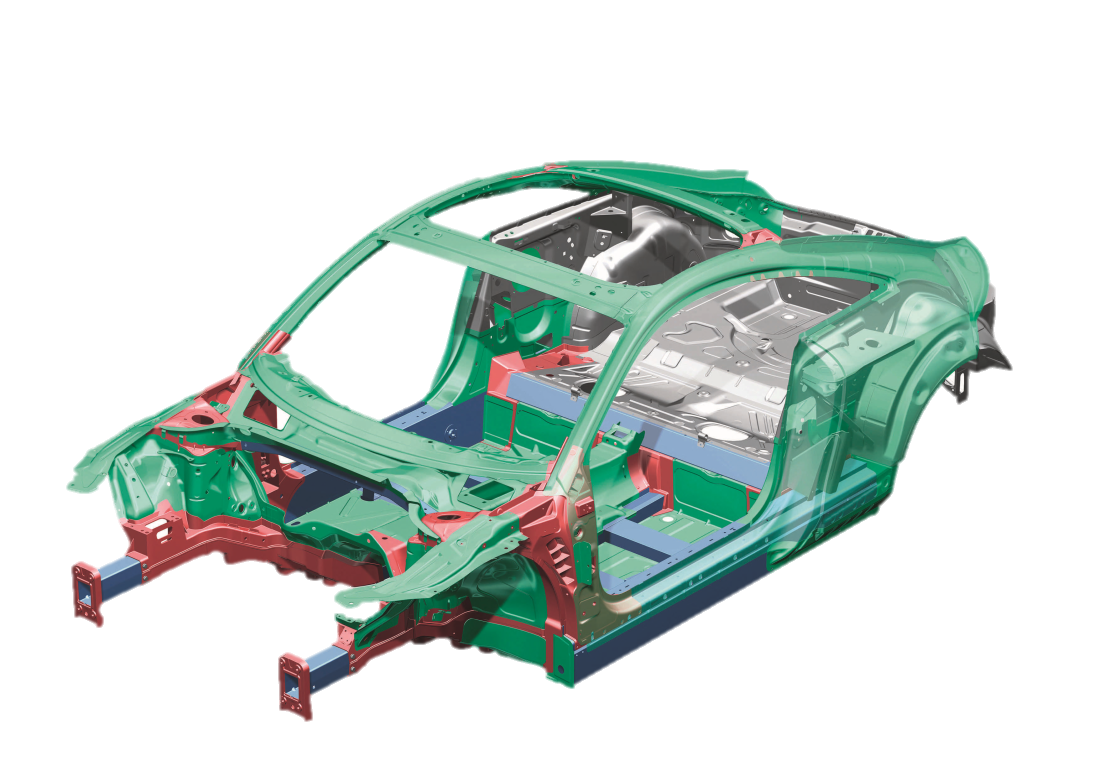 Aluminum 69% 
Sheet metal 63 kg 
Cast components 45 kg 
Extruded profiles 32 kg 
Sheet 31%
Sheet metal 66 kg
Source: Audi
www.DLR.de  •  Folie 19
Concept: Bi-module (CFRP-Al-intensive)Example: BMW i3
Weight saving:
Vehicle total weight approx. 1195 kg with battery
Approx. 300 kg  saved through new material and purpose-built design
Lightweight design measures:
Material combination CFC + aluminum
Bi-modular design
"Life" module - CFC monocoque body
"Drive" module - crash and structural components, Al chassis
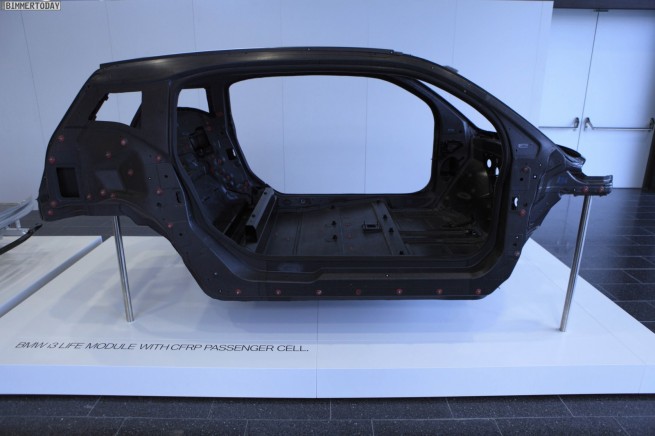 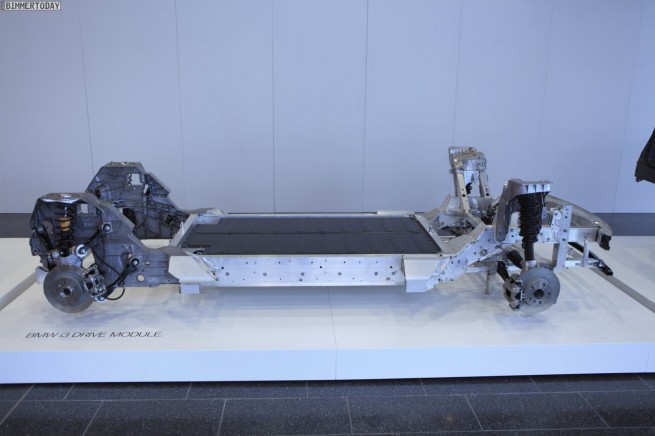 Source: www.bimmertoday.de
Source: www.bimmertoday.de
CFRP "Life" module
Aluminum “Drive" module
Source: BMW
www.DLR.de  •  Folie 20
Concept: CFRP-intensiveExample: F125!
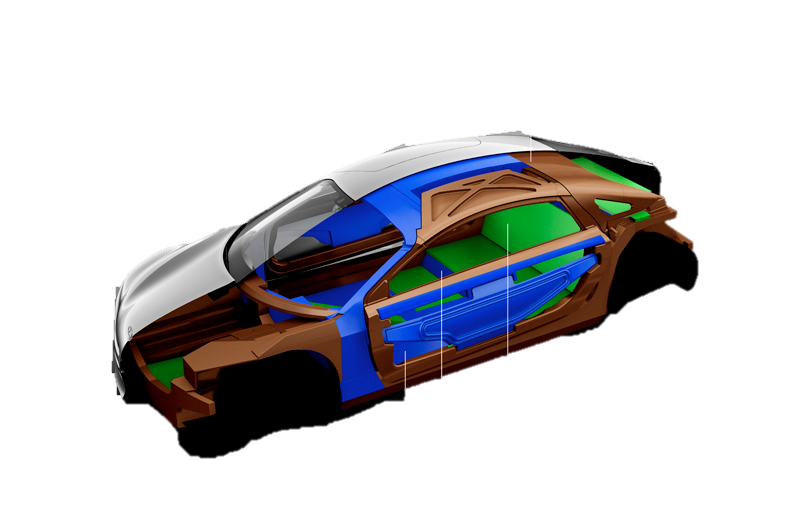 Weight saving:
CFRP-intensive design approx. 250 kg lighter than current reference
Front curved and support structures designed as load-bearing assembly unit in CFRP sandwich hybrid design
CFC
CFC sandwich
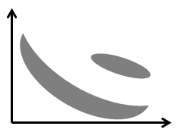 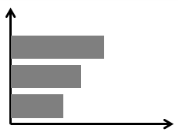 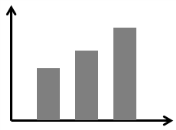 S
Metal-plastic hybrid
A
C
A
S
A
S
Correctly use the good material characteristics of Steel, Aluminum, Composites
C
strain/ tensile strength
Energy absorption
Thickness
Lightweight design measures:
Ultra-light fiber composite body 
Structure-integrated hydrogen storage
Function integration through CFRP e.g. safety belt integrated into seat structure
Source: Daimler
www.DLR.de  •  Folie 21
Trends in materials & structures yesterday, today
Audi A8
Al Space Frame
Light metal
FRP
Steel
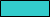 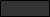 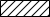 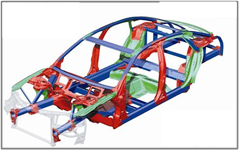 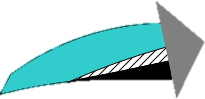 Skeleton/
Space Frame
Lamborghini Aventador
CFRP- monocoque
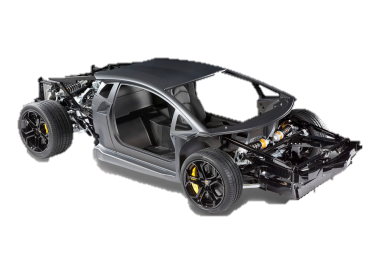 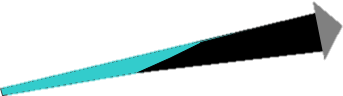 Monocoque
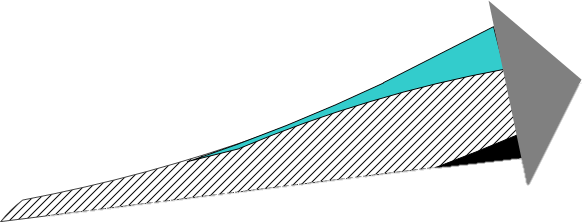 BMW M6
St- Shell + AL & CFRP
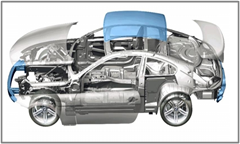 Shell construction
Space Frame/
frame structure
Mercesdes-Benz W196
frame structure
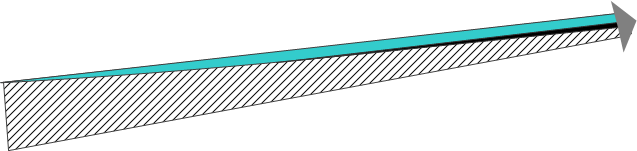 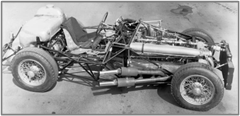 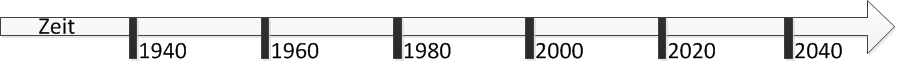 Source: Audi; VW; Daimler
www.DLR.de  •  Folie 22
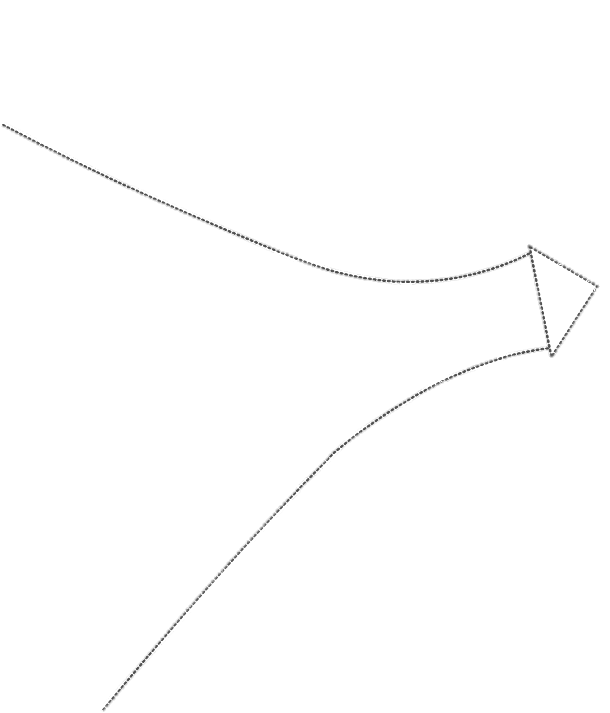 Trends in materials & structures yesterday,today,tomorrow
Audi A8
Al Space Frame
Light metal
FRP
Steel
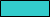 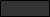 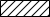 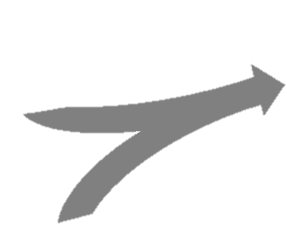 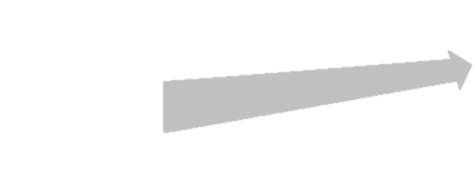 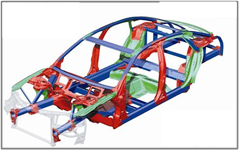 Bi-modular
Desgin
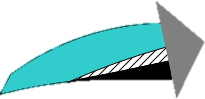 Skeleton/
Space Frame
Lamborghini Aventador
CFRP- Monocoque
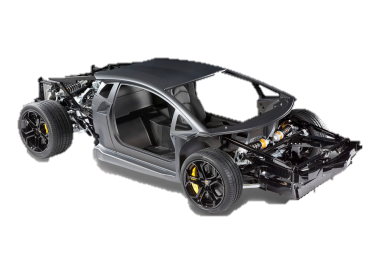 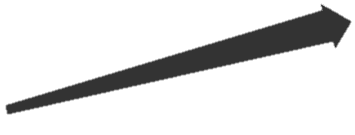 ?
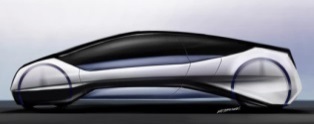 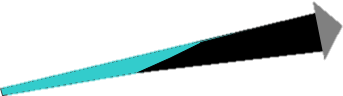 Monocoque
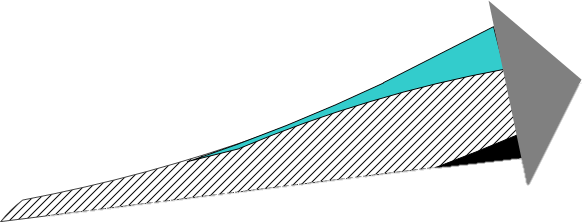 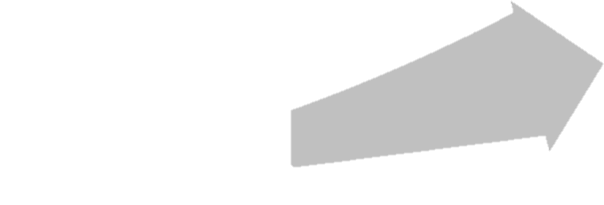 BMW M6
St- Shell + AL & CFRP
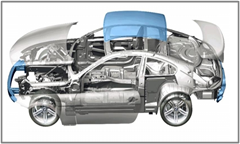 Shell construction
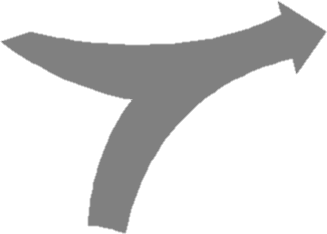 Hybrid
Desgin
Space Frame /
frame structure
Mercesdes-Benz W196
frame structure
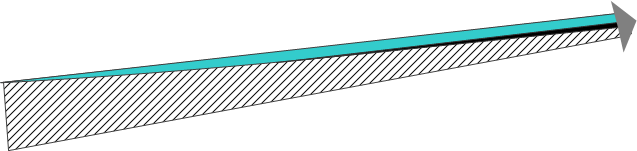 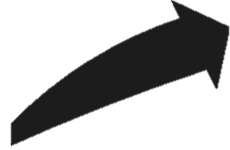 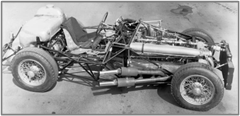 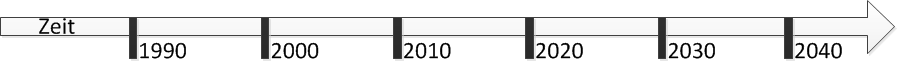 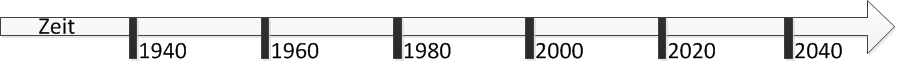 Source: Audi; VW; Daimler
www.DLR.de  •  Folie 23
Summary
CO2 limits are driving forward lightweight construction in vehicle design
Gradual electrification is reinforcing the trend towards lightweight construction
Compensation for extra weight of new components
Further development of construction methods: 
Increase in MMD in volume-intensive production sector
Focus for research and development: 
Consideration overall, methodical approach in the product development process
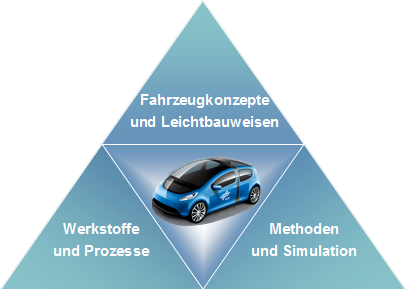 Vehicle concepts and lightweight design
Methods and simulation
Materials and processes
Source: DLR
Thank you for your attention!
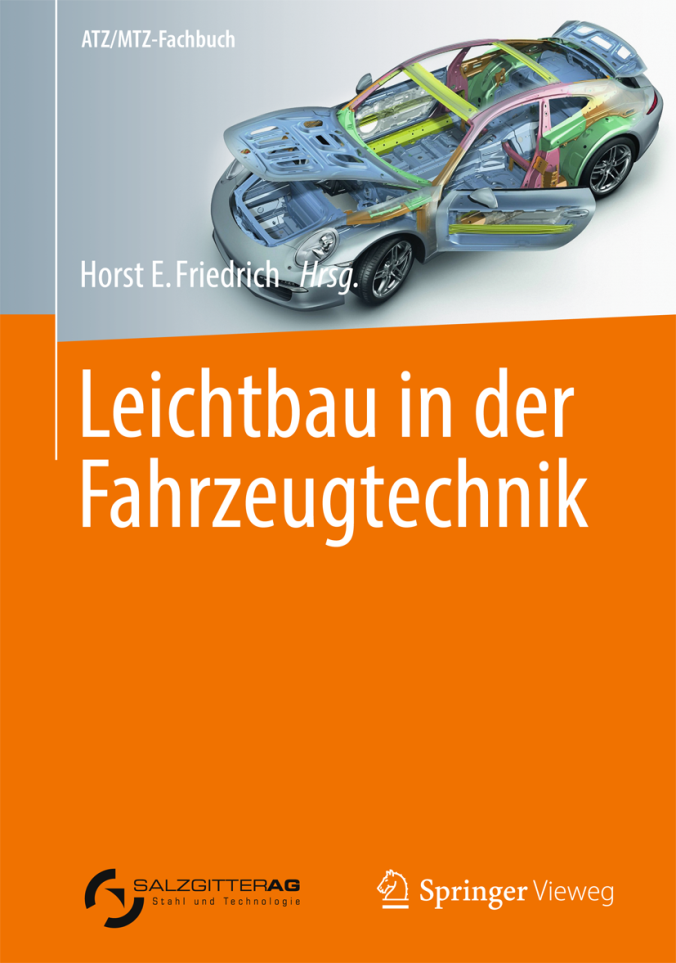 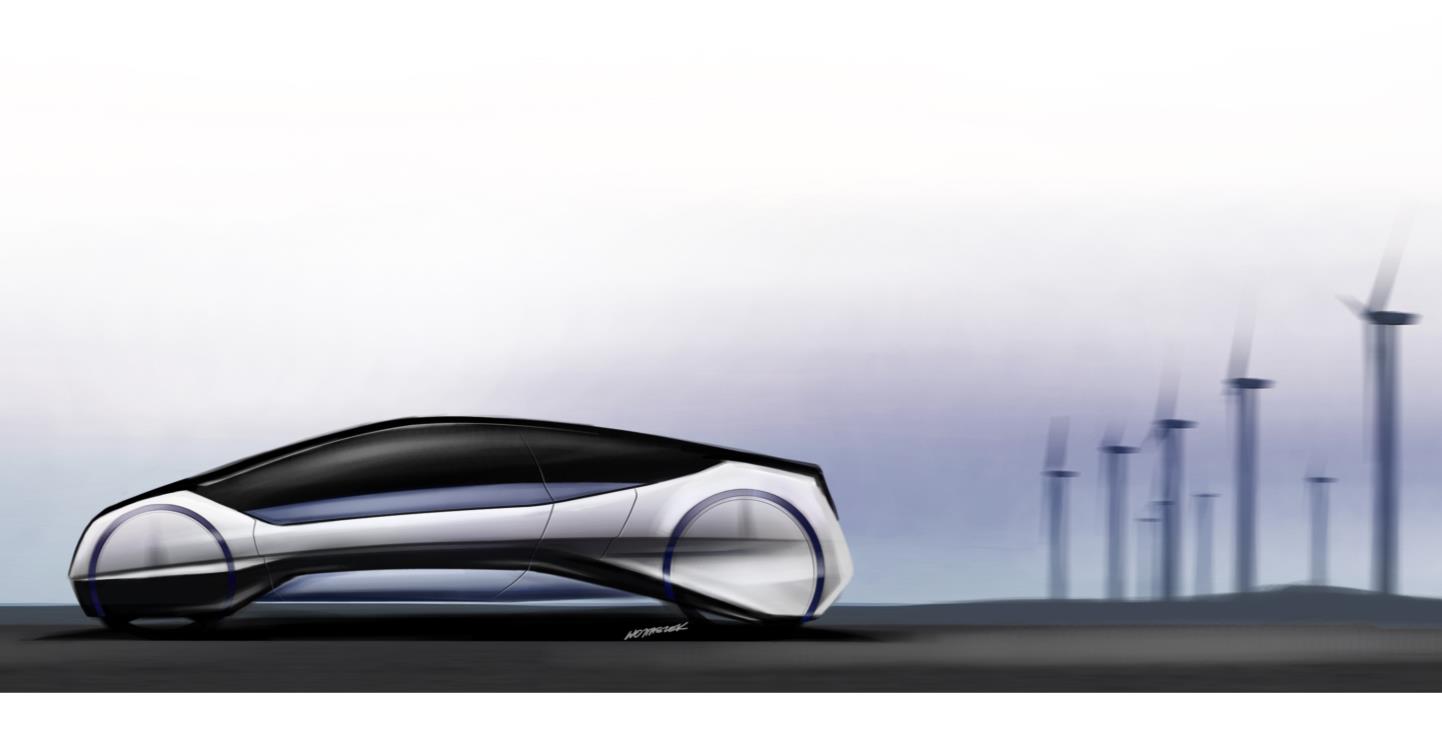